warmup
The Derivative and Tangent Line Problem
2.1 Day 2
On the agenda:
More on the Derivative
Finding the numerical slope directly
HW:  p. 107#'s 2, 13, 26, 29-39 odd
The Derivative / Differentiation
The process of taking the derivative of a function is called differentiation.
A function is differentiable at x if its derivative exists at x.
A function is differentiable over an open interval if it is differentiable at every point on the interval.
“the derivative of f with respect to x”
“the derivative of y with respect to x”
“the derivative of f of x”
“the derivative of y with respect to x”
does not mean               !
does not mean        times            !
Note:
dx does not mean d times x !
dy does not mean d times y !
(except when it is convenient to think of it as division.)
(Implicit Differentiation in 2.5)
(except when it is convenient to think of it as multiplying.)
(Implicit Differentiation in 2.5)
Alternate use of the DerivativeFinding Numerical Slope Directly:
Example
Find the slope of the graph of f(x) at the given point.
Your Turn
Find the equation of the tangent line to
    at the point (3, 6).
Find the slope at a point using the TI-84
First f(x) has to be entered in Y=
When on the graph window:
2nd Trace -> 6: dy/dx -> enter x value -> Enter

When on the home screen:
Math -> 8: nDeriv( -> nDeriv(Y1, x, x-value)-> Enter
Y1 is located:  VARS -> Y-VARS -> 1:Function
Y1 is where you have entered your equation in the Y= window.
The Derivative and Tangent Line Problem
2.1  Day 2
On the agenda:
Finding the equation of the tangent line at a given point on the curve
HW:  p. 102 # 1-3, 25-35 Odd, 61, 63
It is the equation of the slope of the tangent line anywhere on the graph of f(x).
So what is the slope of the tangent line at (3, 6)?
2(3) – 1 = 5.
So the equation of the tangent line at (3, 6) is:        (y – 6 ) = 5(x – 3) or y = 5x – 9!
Use your calculator to confirm this!

Find the equation of the tangent line at (-1, 2).
Slope at (-1, 2) is : -3
(y – 2) = -3(x + 1) or y = -3x -1
Definition of the Derivative
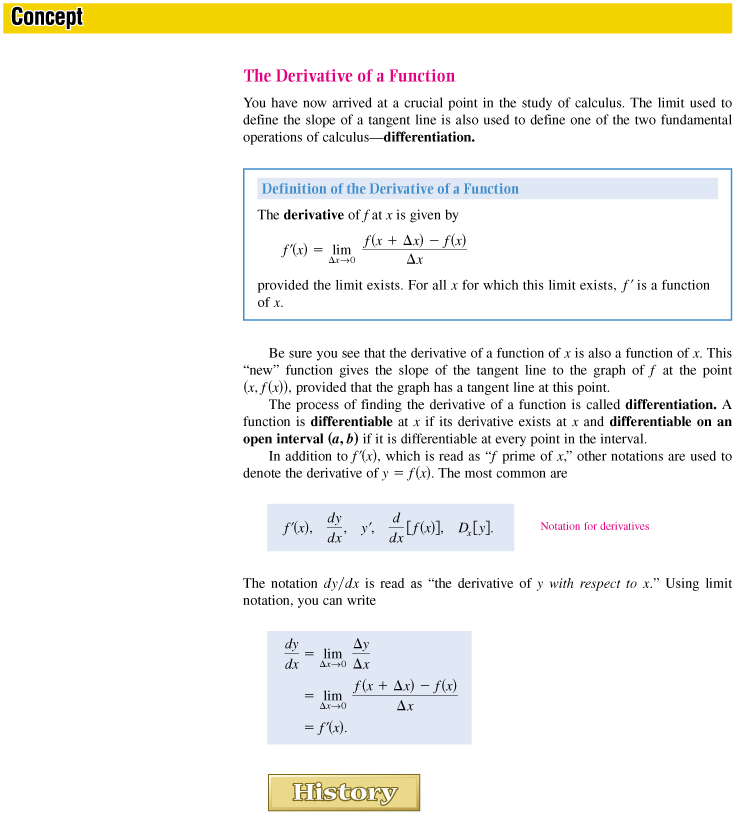 Homework part 2
Explain how the derivative can be written as:



Use a graph in your explanation.

This is known as The Alternative Form of Derivative.
Stepping it up a notch!
Find the equation of the line that is tangent to the graph of f(x) and parallel to the given line.

Given:  

Will do this one on the board.  Get ready to have some fun!
p.102 #36